La spécialité mercatique : De STG à STMG : quelle (r)évolution ?
Présentation :
Blandine Jibaud
Fanny Hervé
Plan de la présentation
Formation STMG 4 avril 2013
2
PARTIE I
Comment lire le programme ?
Formation STMG 4 avril 2013
3
Quelles ruptures / continuités ?
Formation STMG 4 avril 2013
4
Présentation du programme
Formation STMG 4 avril 2013
5
Comment lire le programme ?
Formation STMG 4 avril 2013
6
Comment préparer un thème
Formation STMG 4 avril 2013
7
PARTIE II
Comment Préparer UNE séance ?
Formation STMG 4 avril 2013
8
Quels objectifs ?
Formation STMG 4 avril 2013
9
Quelle démarche pédagogique ?
Formation STMG 4 avril 2013
10
Pearltrees Michel & Augustin
Formation STMG 4 avril 2013
11
Scénario
1.  Analyser : Quels sont les moyens de communication utilisés par Michel et Augustin, expliquez en quoi consiste chacun d’eux ?
 
2.  Synthétiser  : classez ces moyens de communication dans un tableau
3. Conceptualisez : pourquoi Michel et Augustin ont privilégié l’utilisation des médias affichage et internet ?
Formation STMG 4 avril 2013
12
Carte mentale collaborative
Formation STMG 4 avril 2013
13
Une approche décloisonnée
Formation STMG 4 avril 2013
14
Michel & Augustin : un fil rouge ?
Un même objet d’étude, différentes approches tout au long de l’année …à vous de jouer !
Formation STMG 4 avril 2013
15
PARTIE III
Comment Préparer à l’eXAMEN?
Formation STMG 4 avril 2013
16
Epreuve de spécialité
Formation STMG 4 avril 2013
17
Le sujet de gestion
Barème au temps : 14 à 16 points (3 heures)

Bonne nouvelle : ne jetez pas vos études de cas STG …adaptez-les !
 Sujet zéro :  Nature & Découvertes + Astérix
Formation STMG 4 avril 2013
18
De fortes continuités sur la forme
Formation STMG 4 avril 2013
19
Des ruptures sur le contenu
Formation STMG 4 avril 2013
20
La question de gestion
Barème au temps : 4 à 6 points (1 heure)

Comment préparer les élèves ? Positionner l’élève en tant qu’acteur …collaborons !
Formation STMG 4 avril 2013
21
ANNEXE
Comment UTILISER DES OUTILS COLLABORATIFS POUR PREPARER A L’EXAMEN?
Formation STMG 4 avril 2013
22
Avec qui utiliser des outils collaboratifs ?
Formation STMG 4 avril 2013
23
Pourquoi des outils collaboratifs ?
Elèves
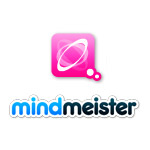 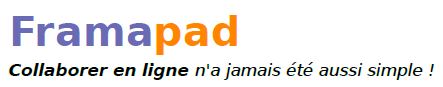 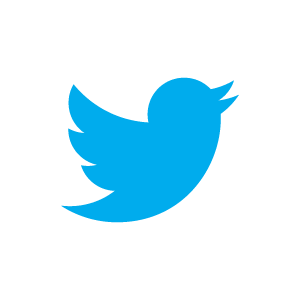 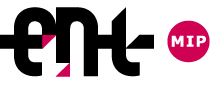 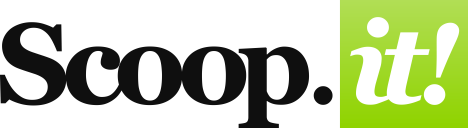 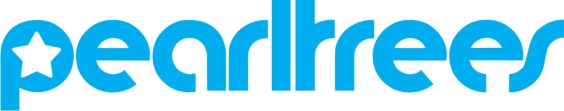 Forte structuration des savoirs
Faible structuration du savoir
Prof
Formation STMG 4 avril 2013
24
Quels outils collaboratifs choisir ?
Formation STMG 4 avril 2013
25
Références …collaboratives !
Formation STMG 4 avril 2013
26